Lesson 2.3 Multiplying in Scientific Notation (Day 1)
Objective
*multiply and divide numbers in scientific notation



Common Core State Standards 8.EE.4 

Mathematical Practices 1.Solve problems/persevere 6. Attend to precision.
[Speaker Notes: -Go to learnzillion.com-Enter the code LZ1514 in any search field-Enjoy watching video of exponential expressions/product of powers]
Lesson 2.3 Multiplying in Scientific Notation (Day 1)
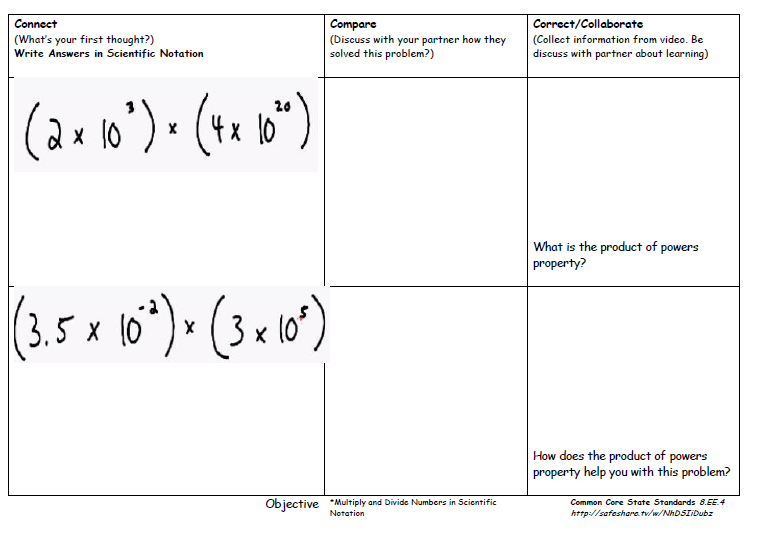 [Speaker Notes: -Go to learnzillion.com-Enter the code LZ1514 in any search field-Enjoy watching video of exponential expressions/product of powers]
Lesson 2.3 Multiplying in Scientific Notation (Day 1)
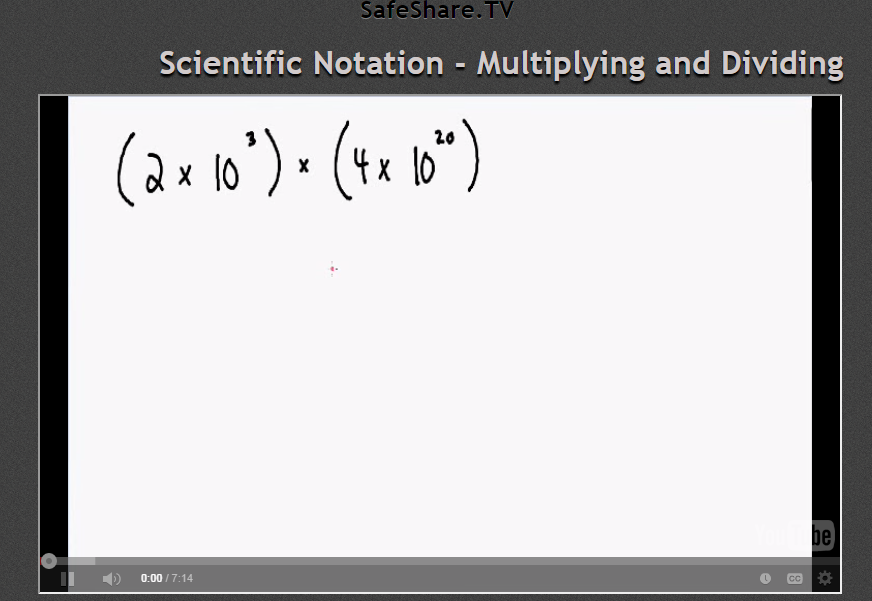 http://safeshare.tv/w/NhDSIiDubz
Lesson 2.3 Multiplying in Scientific Notation (Day 1)
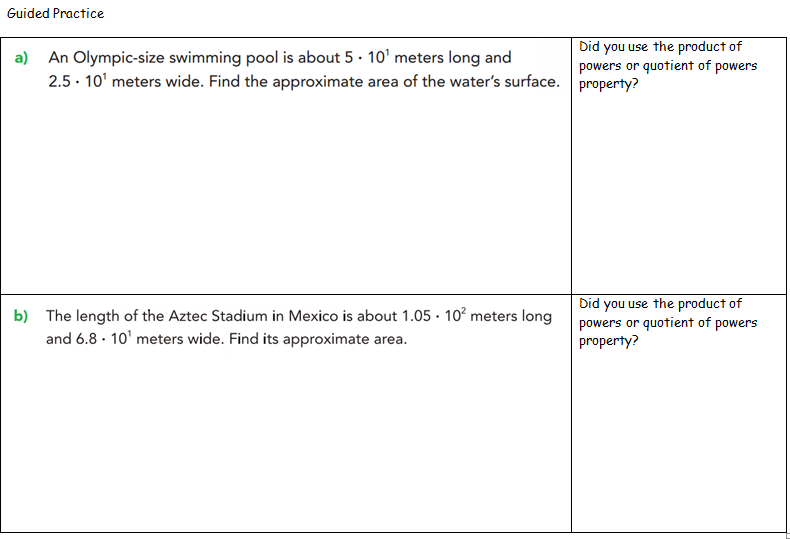 Guided Practice
Lesson 2.3 Multplying in Scientific Notation (Day 1)
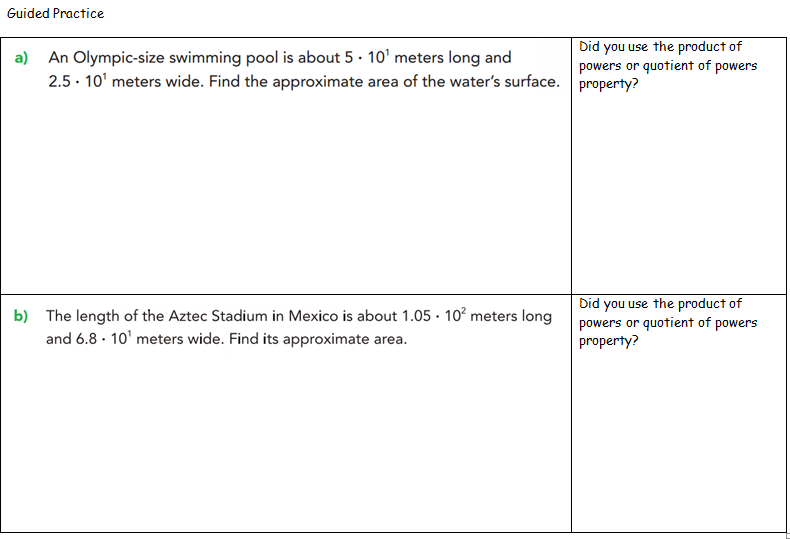 Guided Practice
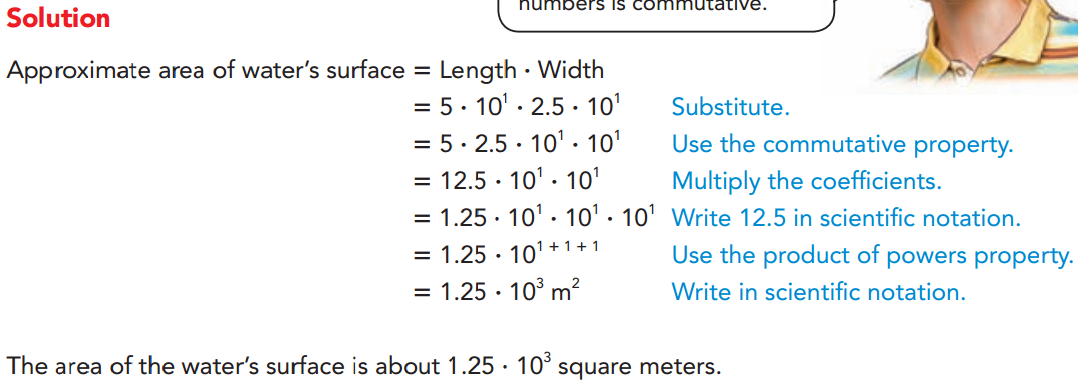 Lesson 2.3 Multiplying in Scientific Notation (Day 1)
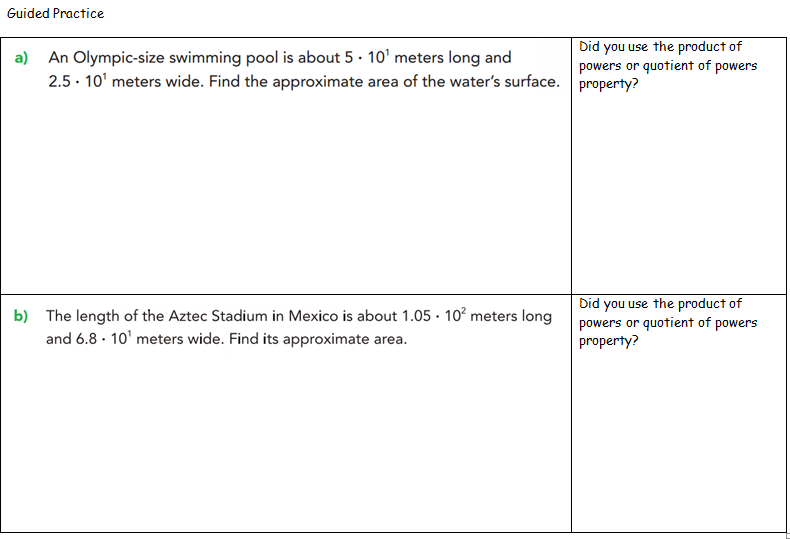 Guided Practice
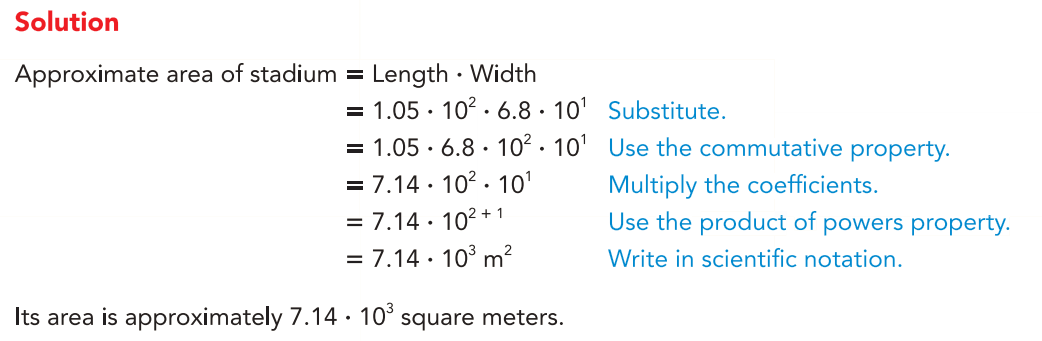 Lesson 2.3 Multiplying in Scientific Notation (Day 1)
Your Turn- Look inside purple math book
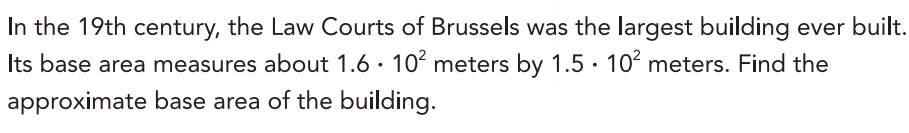 Lesson 2.3 Multiplying in Scientific Notation (Day 1)
Your Turn
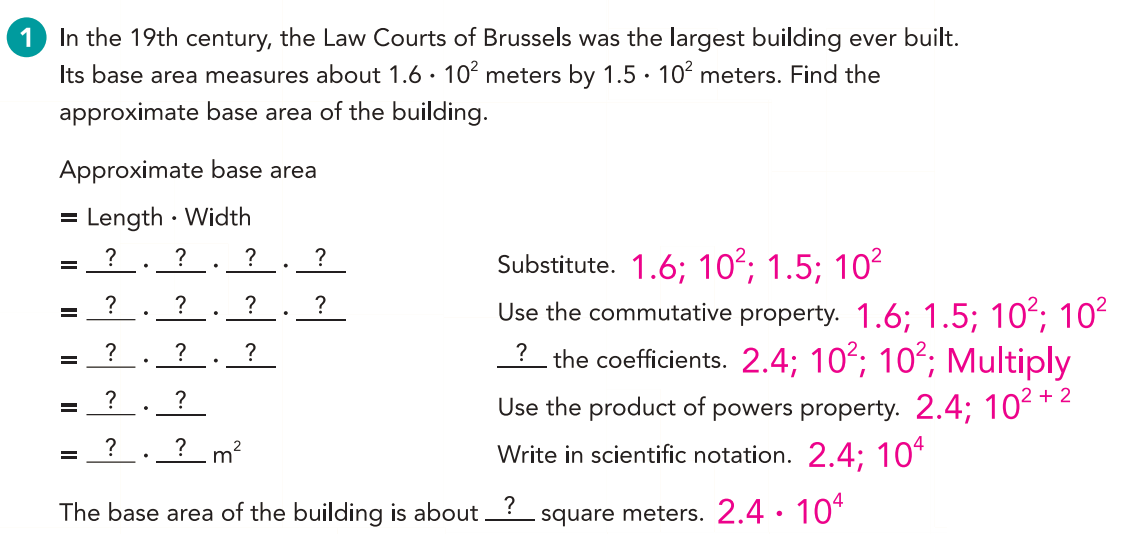 Lesson 2.3 Multiplying in Scientific Notation (Day 1)
Independent Practice #1-5
                                                                         Homework
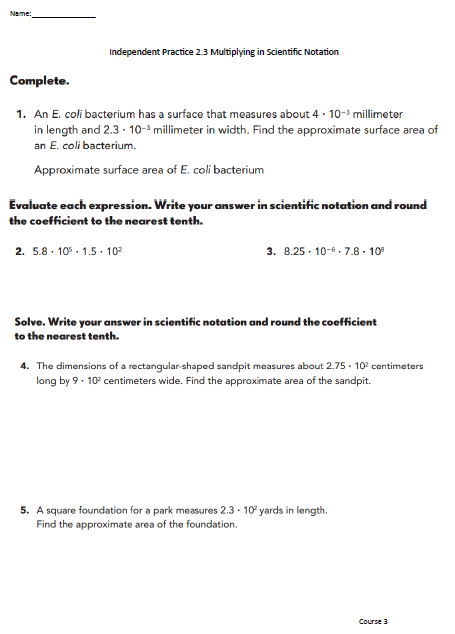 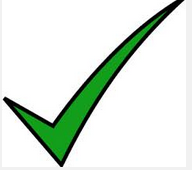 Lesson Check  #1 Multiply in scientific notation